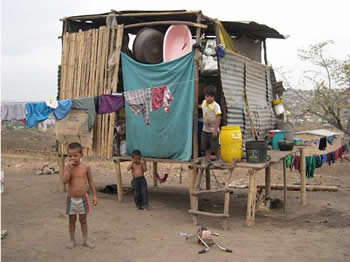 TEMALA POBREZA: SU INCIDENCIA EN LA REPÚBLICA DE PANAMÁ
LA POBREZA: SU INCIDENCIA EN LA REPÚBLICA DE PANAMÁ
SURGIMIENTO DE LA POBREZA EN EL DESARROLLO HUMANO

EVOLUCIÓN Y DISTRIBUCIÓN DE LA POBREZA

INCIDENCIA   DE   LA   POBREZA   POR   ÁREA   URBANA,   RURAL   E INDÍGENA  

 LA POBREZA ABSOLUTA Y LA POBREZA RELATIVA     
                                                                     
BRECHA DE POBREZA

INCIDENCIA DE LA POBREZA POR GRUPOS DE EDAD
LA POBREZA: SU INCIDENCIA EN LA REPÚBLICA DE PANAMÁ
PROFUNDIDAD DE LA POBREZA

DESIGUALDAD

HÁBITOS DE CONSUMO DE LA POBLACIÓN

FUENTES DE INGRESO DE LOS HOGARES

POBREZA POR JEFATURA DEL HOGAR

EDUCACIÓN Y POBREZA
LA POBREZA: SU INCIDENCIA EN LA REPÚBLICA DE PANAMÁ
SALUD

MALNUTRICIÓN

FECUNDIDAD

VIVIENDA

SERVICIOS BÁSICOS

CAPITAL SOCIAL
LA POBREZA: SU INCIDENCIA EN LA REPÚBLICA DE PANAMÁ
SITUACIÓN LABORAL

ESTRUCTURA DEL INGRESO FAMILIAR

SALARIOS Y POBREZA

AGRICULTURA Y POBREZA RURAL

POBREZA Y BAJO NIVEL DE INSTRUCCIÓN ESTÁN ESTRECHAMENTE VINCULADOS.

DISPARIDADES ECONÓMICAS PANAMÁ
Incidencia de la Pobreza, según Área
Fuente: ENV 2005. Ministerio de Economía y Finanzas, Dirección de Políticas Sociales.
Incidencia de la pobreza, según grupos de edad (en porcentaje)
Fuente: ENV 2005. Ministerio de Economía y Finanzas, Dirección de Políticas Sociales. G.
Prevalencia de desnutrición en menores de 5 años de edad, según diferentes indicadores, por área
Diferencias entre Distritos de la Provincia de Colón
MUCHAS GRACIAS
POR SU ATENCIÓN, ¿ALGUNA PREGUNTA?